Успешный проект«Безопасная веранда»
Заведующий МАДОУ д/с «Чебурашка»
Чирова М.А.
2025 г.
Цель: Создание доступных и качественных условий для физического и познавательного развития детей дошкольного возраста за счет создания  многофункциональной веранды на территории дошкольной образовательной организации.
    Задачи:
Установить многофункциональную веранду на территории Муниципального автономного дошкольного образовательного учреждения «Детский сад «Чебурашка» п. Алябьевский».
 Провести монтаж автогородка;
 Разработать  программы  по профилактике детского дорожно-транспортного травматизма для проведения занятий на веранде;
Подготовка участка под строительство
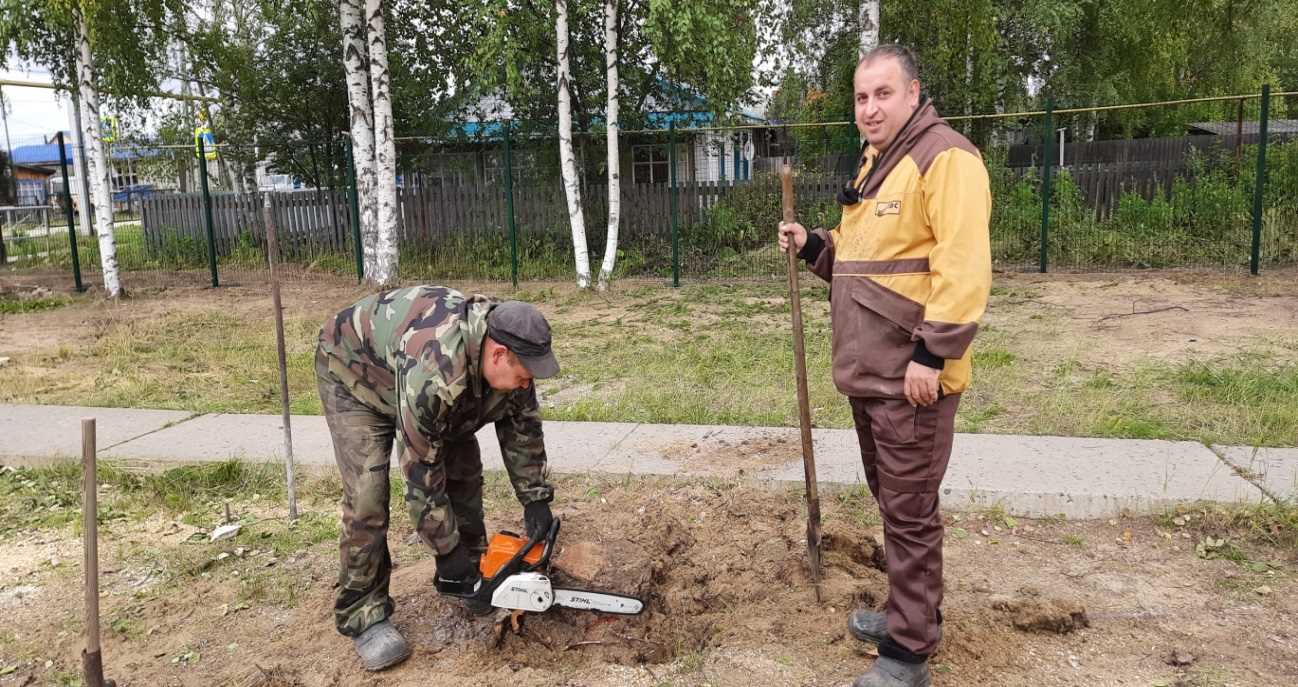 Начало  строительства
Общественная приемка
Подготовка к открытию
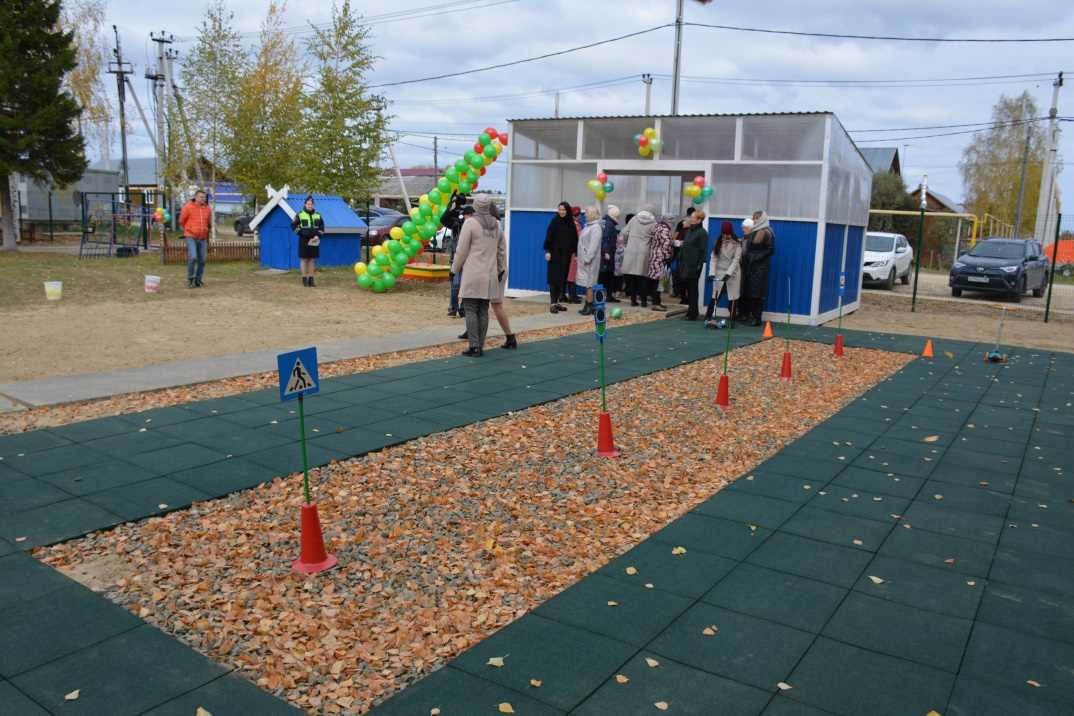 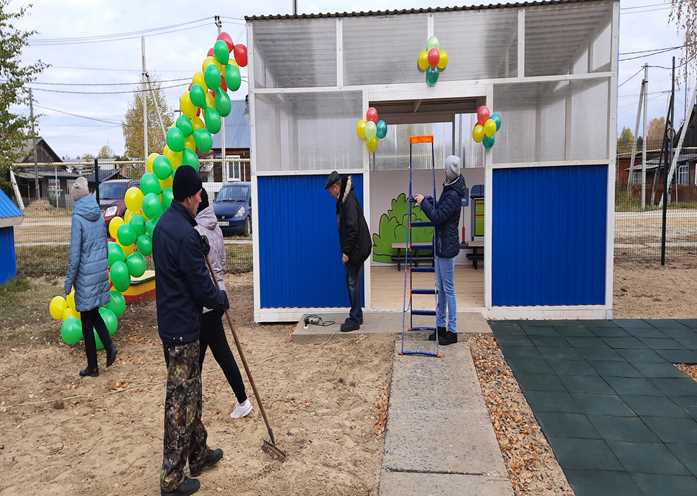 Открытие  «Безопасной веранды»
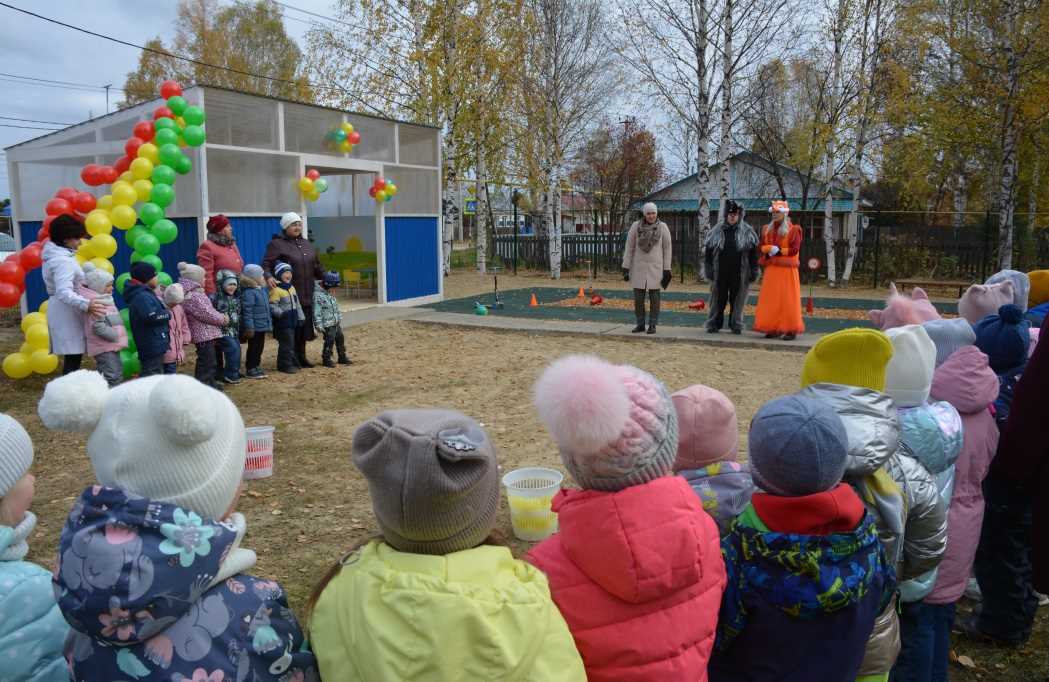 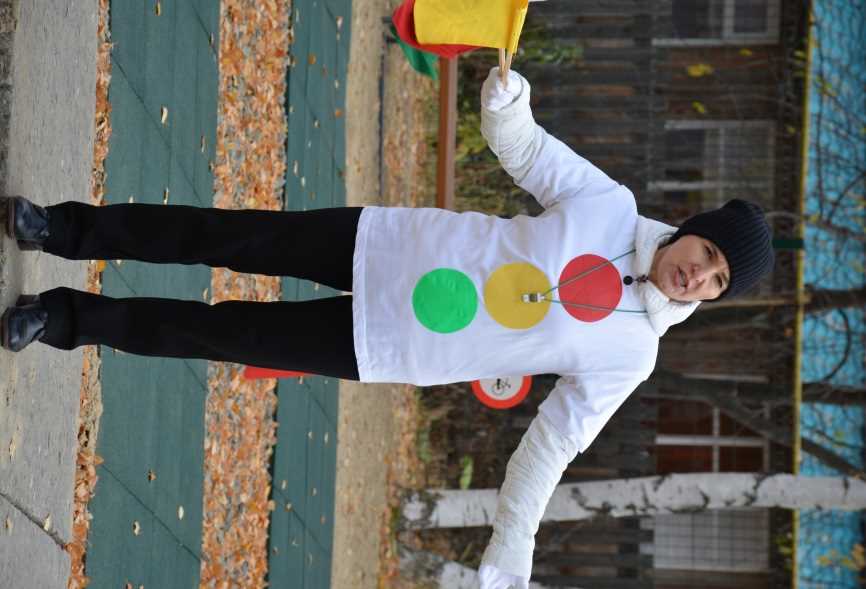 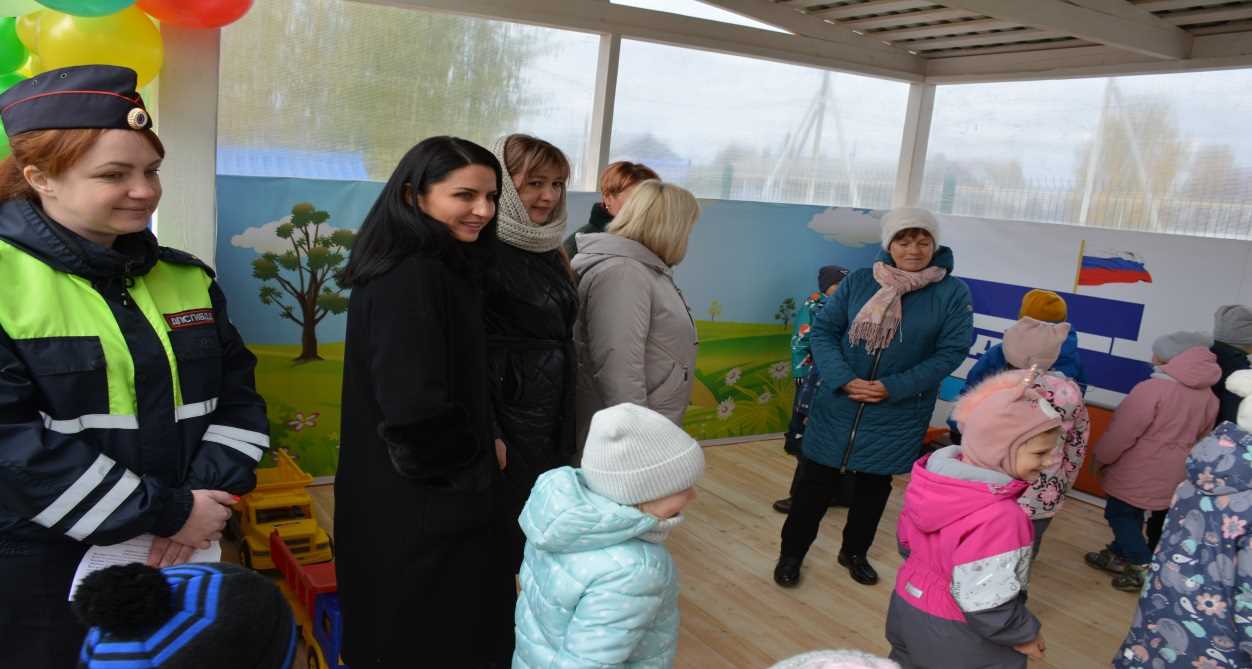 Дополнительное оборудование
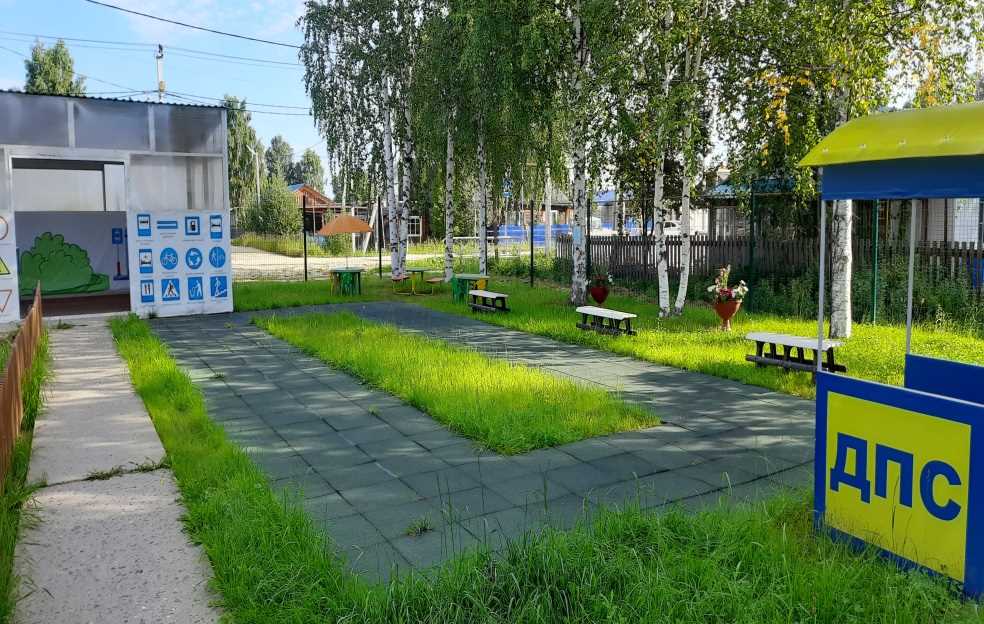 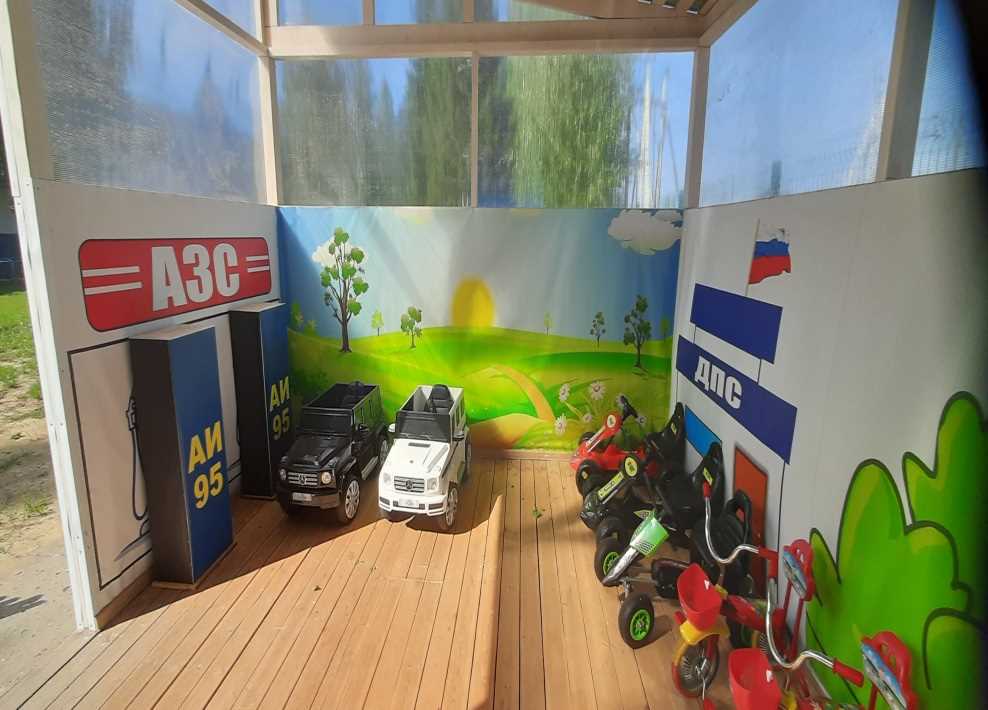 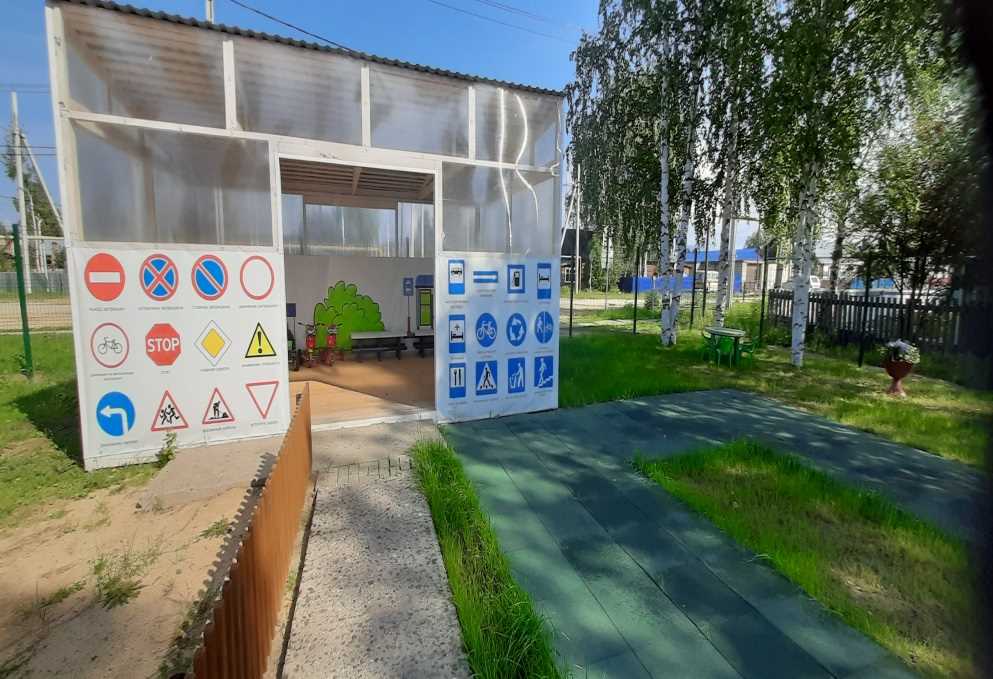 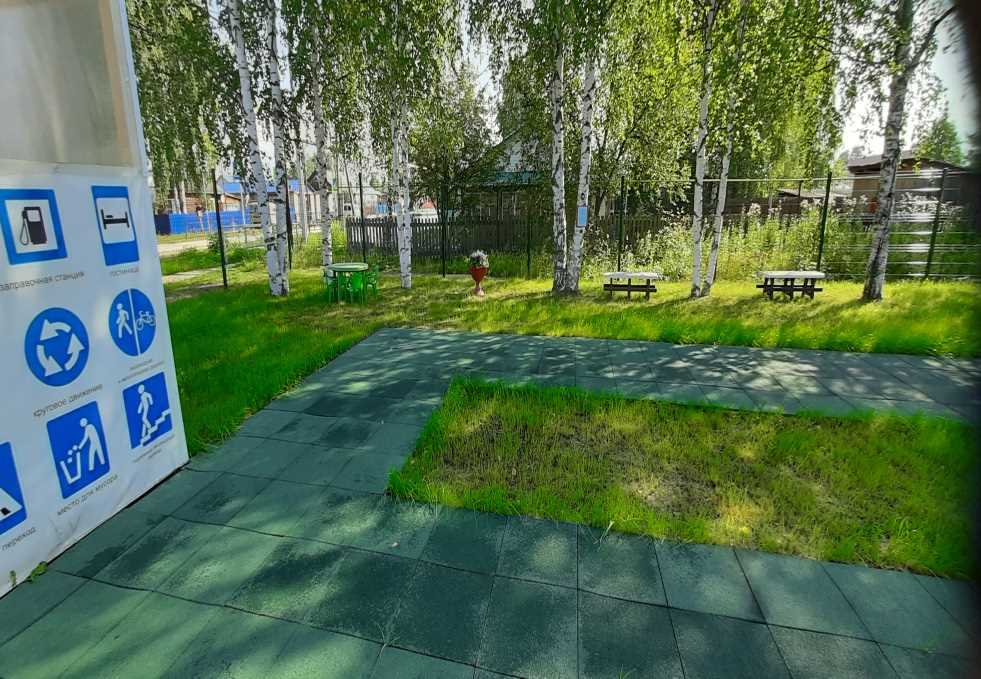 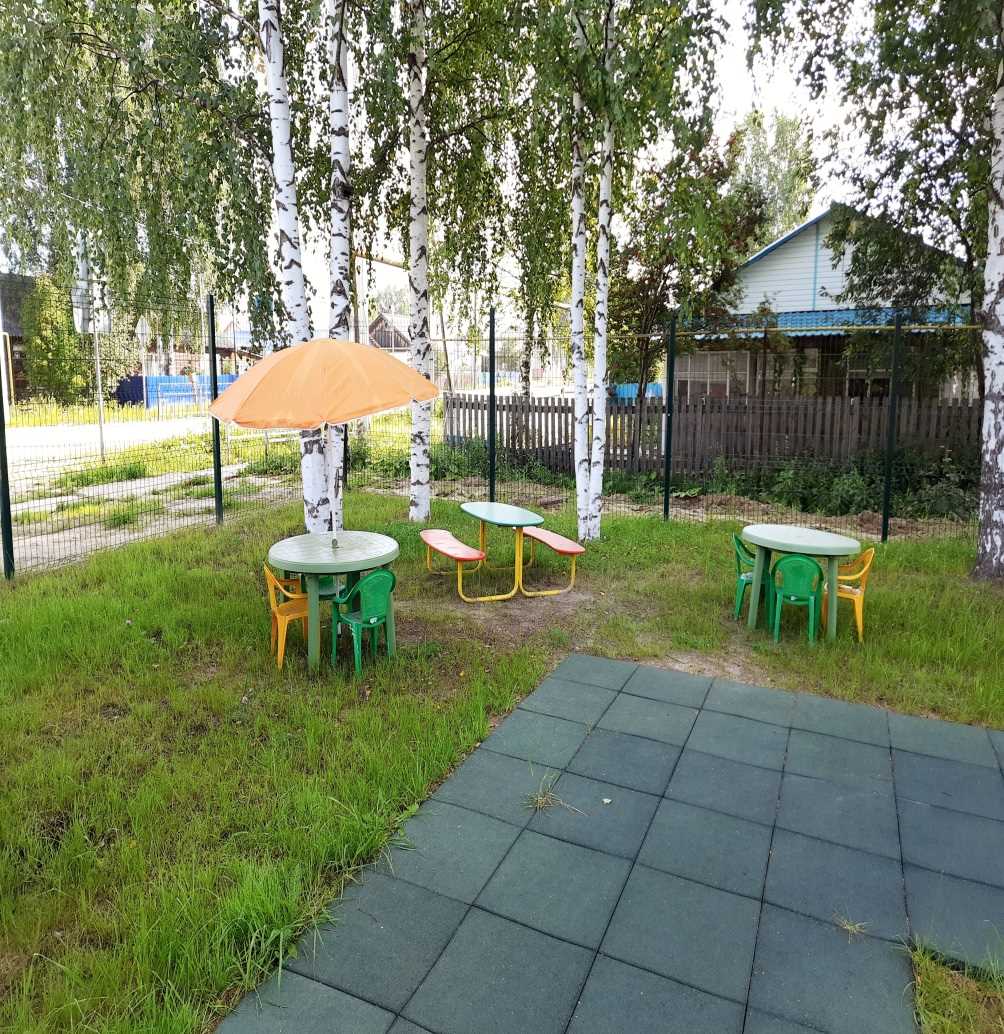 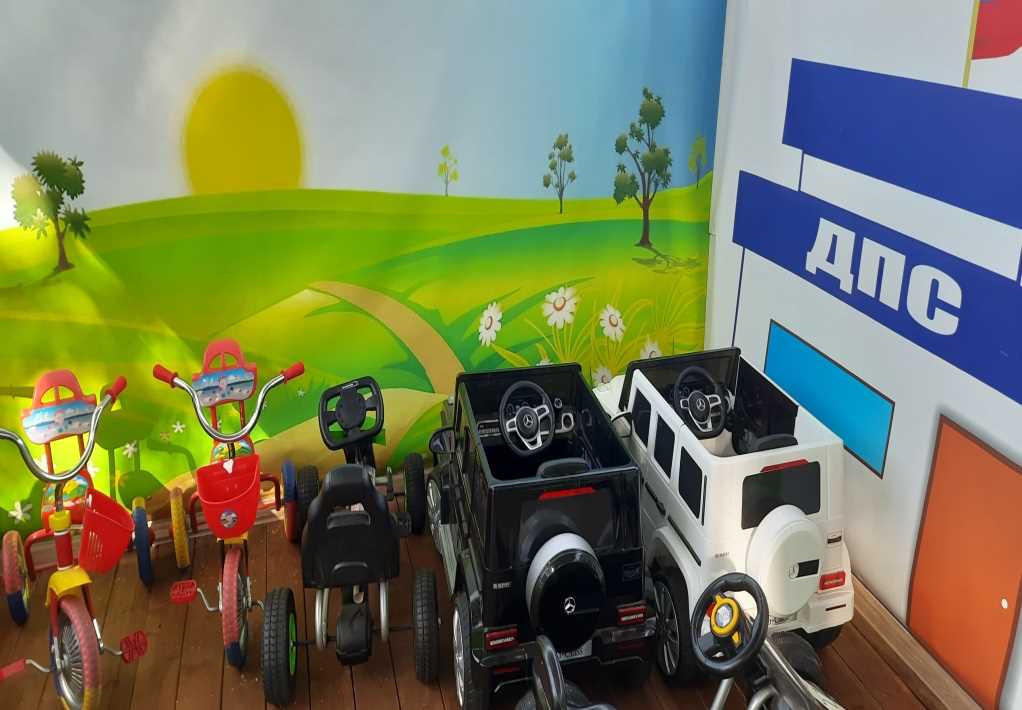 Реализация проекта
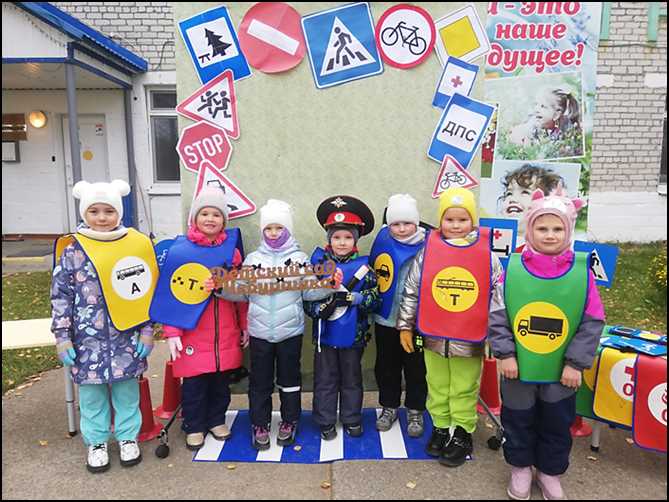 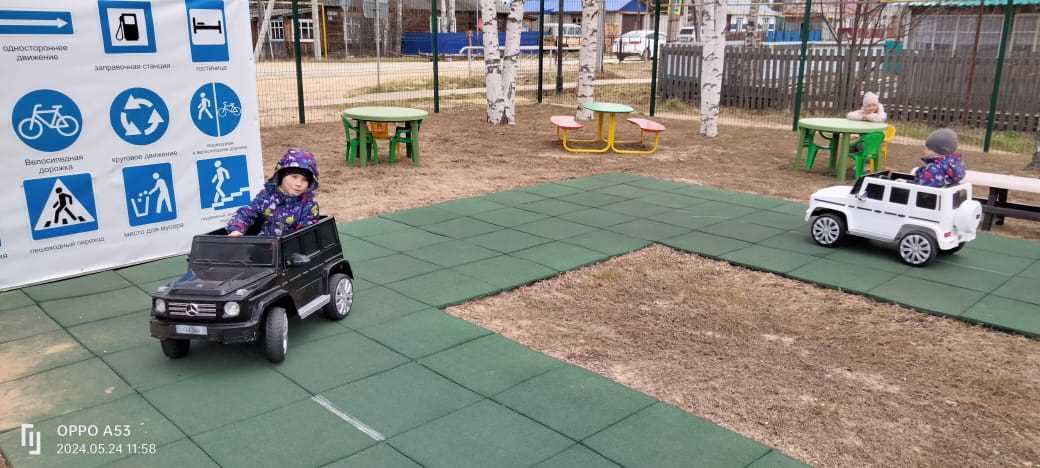 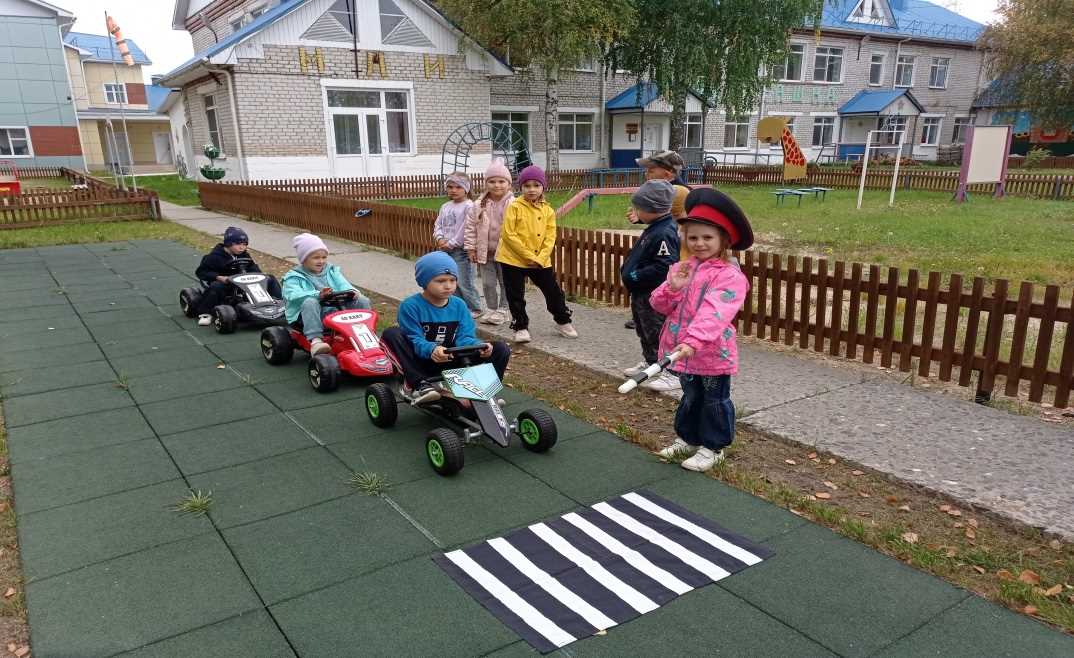 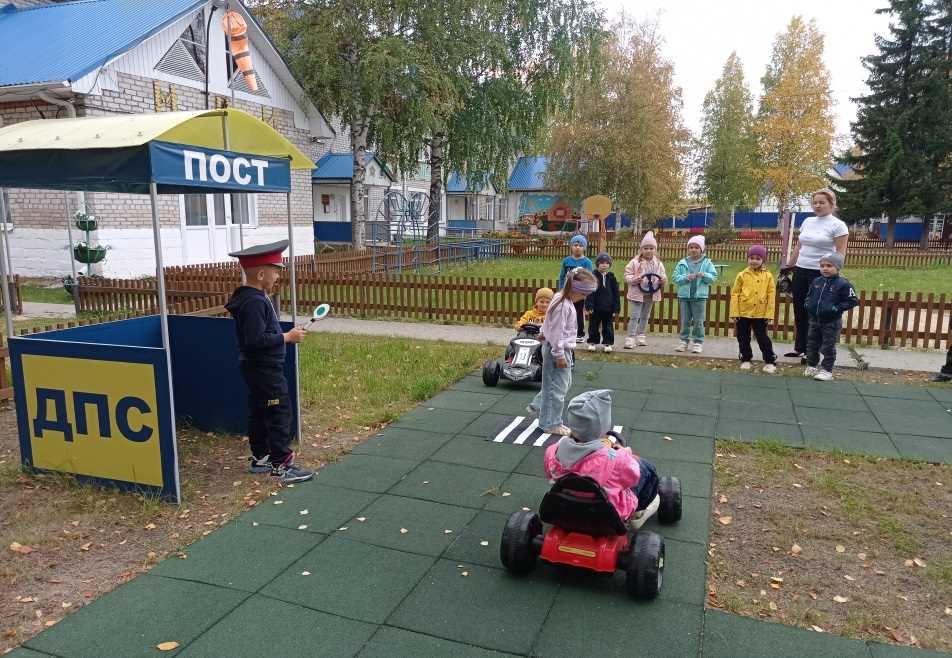 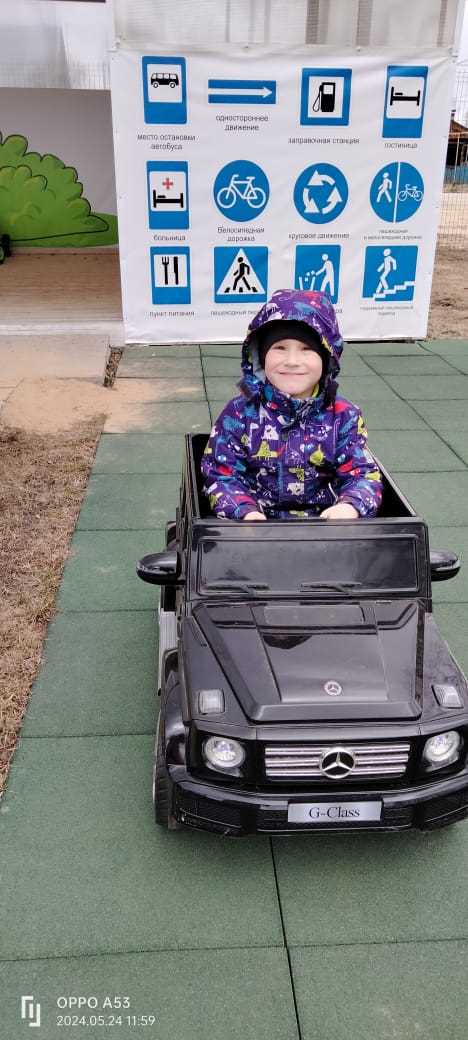 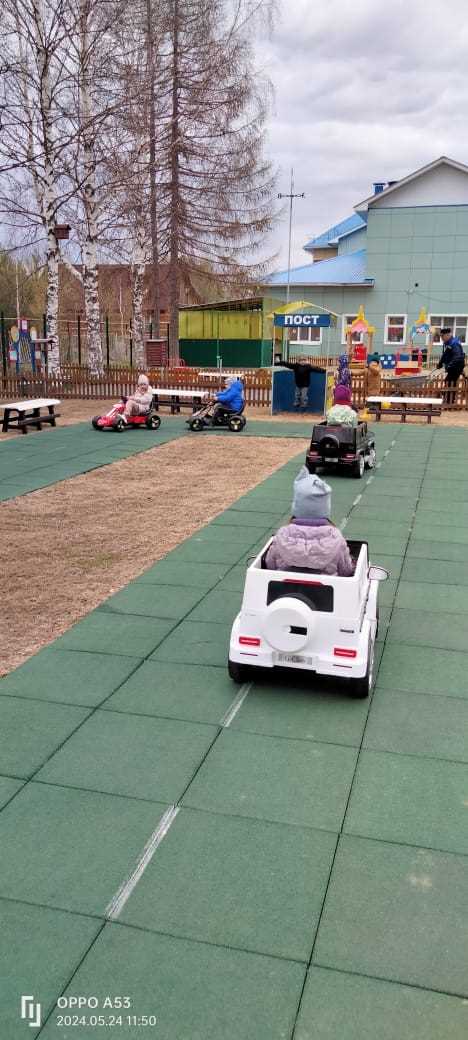 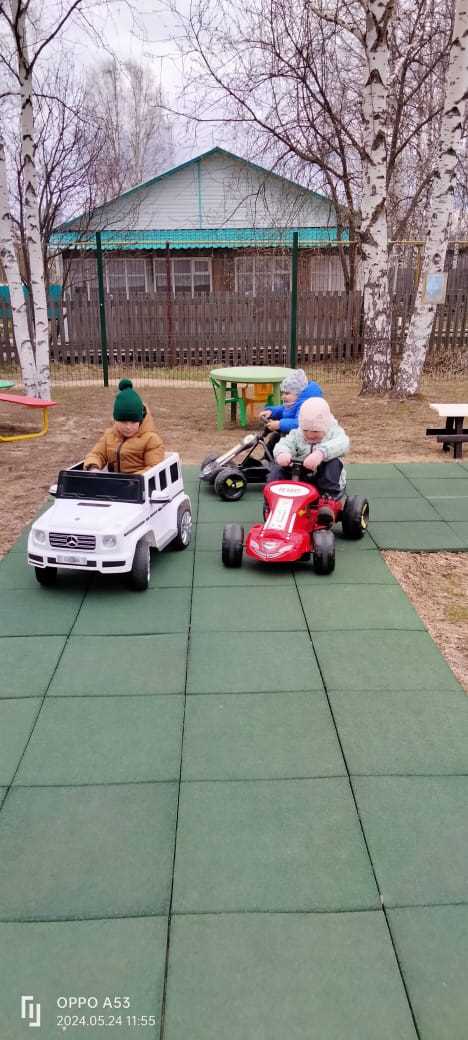 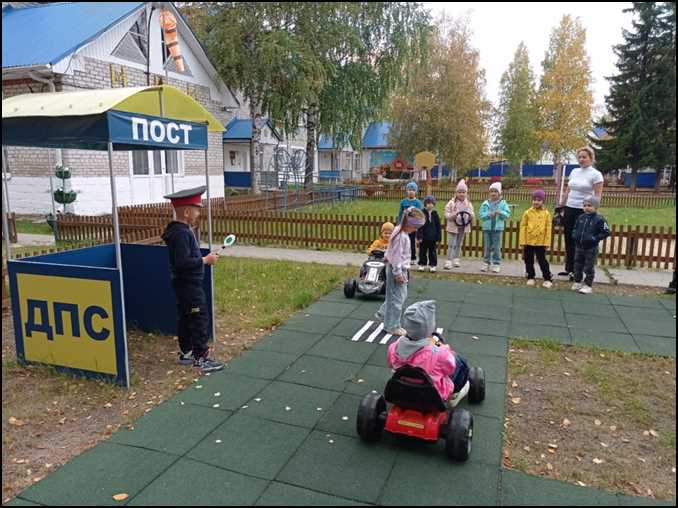 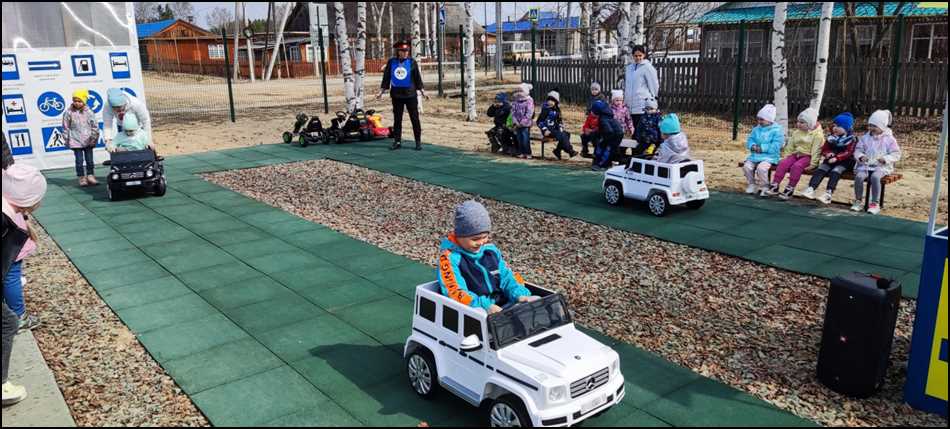 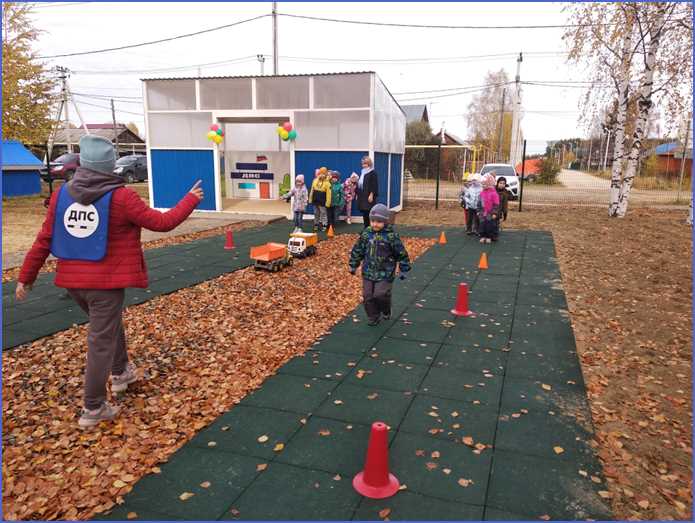 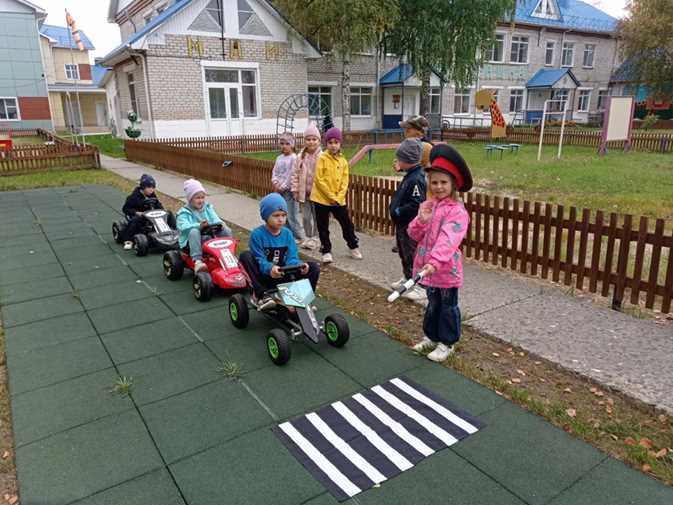 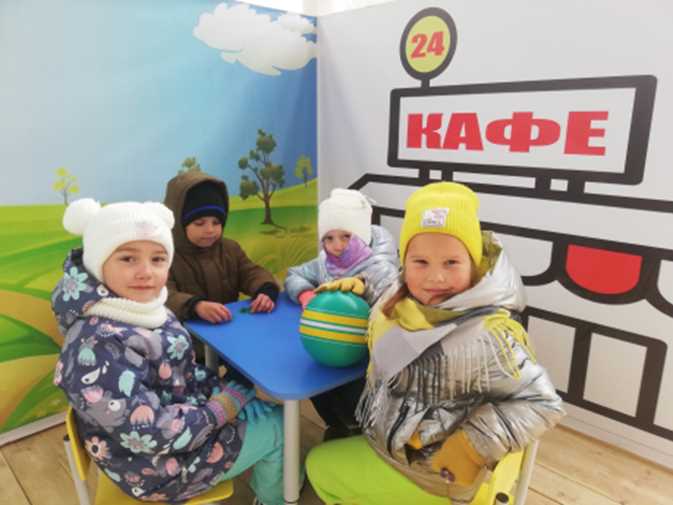 Наша идея  воплощена в жизнь и приносит положительные результаты:
	Отсутствуют дорожно транспортные происшествия с участием воспитанников.
	Все воспитанники старшего дошкольного возраста знают  правила дорожного движения.
	 По разработанному плану проводится профилактическая работа с детьми.
	 На площадке проводятся разнообразные мероприятия и тематические прогулки.
	Сотрудники ГБДД проводят с детьми профилактические беседы.